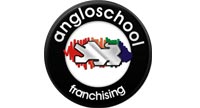 ANGLOSCHOOL SÃO CARLOS
Curso Técnico em Administração
Módulo de Marketing
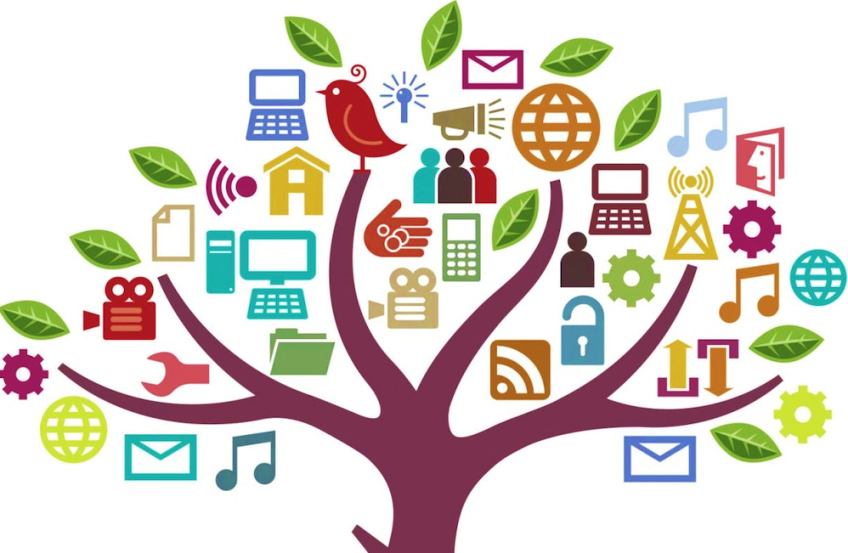 Projeto Experimental
Plano de Marketing
Empresa:
Felipe Santos
Jaine Lima 
Jeiza Mota  
Jose Silva
DOCE COMPANHIA
Orientador: Rodrigo Rodrigues
1. PESQUISA
1. Pesquisa
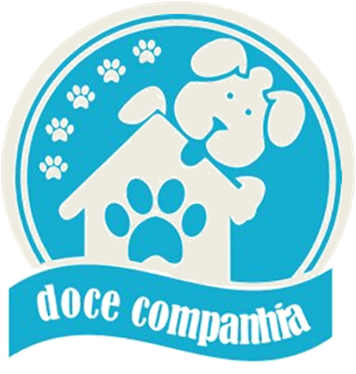 Metodologia 
Pesquisas bibliográficas realizadas na internet.
1. Pesquisa
Mercado 
O mercado pet brasileiro tem apresentado um potencial cada vez maior nos últimos anos, estando apenas atrás dos Estados Unidos com a maior população de cães e gatos do mundo.  

Em 2012, o setor faturou R$ 14,2 bilhões e apresentou um crescimento de 16,4% na comparação com o ano anterior, a previsão é de que esse mercado cresça cada vez mais com o passar dos anos. 

Dentre os negócios relacionados aos animais de estimação, o setor de hotéis para cães é um dos segmentos que responde pelos maiores índices de expansão, já que os donos de animais de estimação estão se tornando consumidores cada vez mais exigentes esperam que, no período em que estiverem afastados, seus animais estejam em segurança e sendo bem tratados.
1. Pesquisa
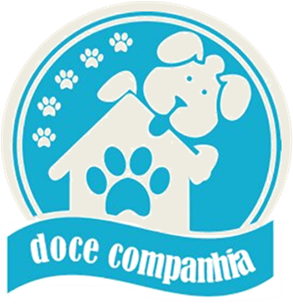 Análise da Concorrência  
Concorrentes diretos: 
       Social Pet                         Espaço Vip
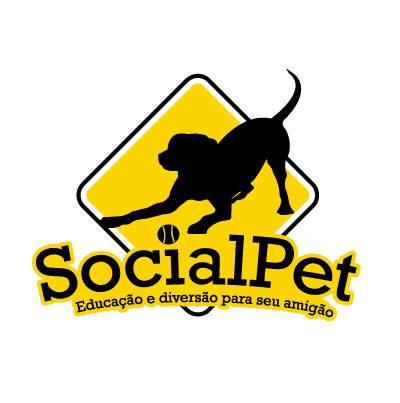 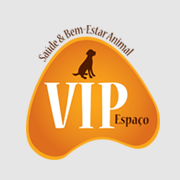 1. Pesquisa
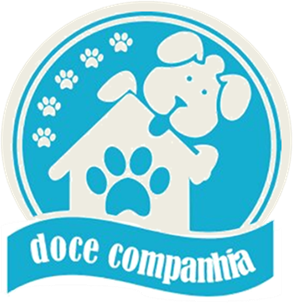 2. Planejamento
2. Planejamento
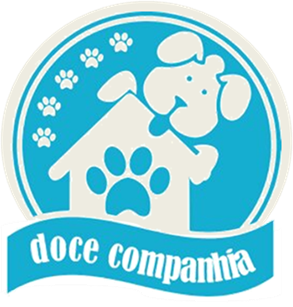 Nome fantasia: 
Doce Companhia 
Sócios proprietários:
Felipe Santos, Jaine Lima, Jeiza Mota , José Silva
Localização: 
Rua XV de Novembro n° 1364, centro - São Carlos
Segmento: 
Setor Pet Hoteleiro
2. Planejamento
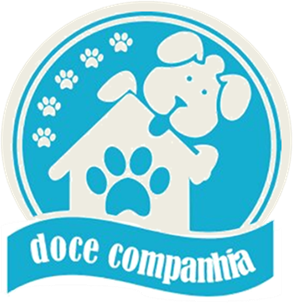 Mercado de atuação: 
São Carlos 
Investimento estimado: 
R$ 200.00,00 ( Duzentos mil ) 
Definição do público alvo: 
Classe A e B 
Nosso público alvo está ligado à pessoas que viajam e se ausentam frequentemente,  pessoas que tem uma vida corrida ou pelo fato de morarem sozinhas não podendo dar a atenção necessária para seu animal.
2. Planejamento
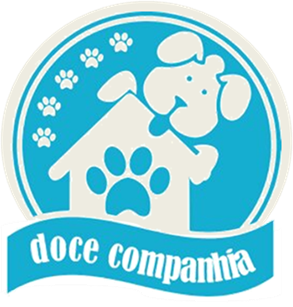 Missão: Oferecer hospedagem e recreação canina que proporcionam lazer, conforto, segurança e carinho.  

Visão: Ser reconhecido como um centro de excelência em hotelaria para cães.  

Valores: Ética, seriedade e comprometimento profissional com amor e respeito aos animais.
2. Planejamento
Estrutura Organizacional: 
Recepção / Escritório 
Equipe qualificada
Sala de integração 
Banheiro
 Canis climatizados
Espaço ao ar livre 
Piscina 
Espaço de adestramento
Estacionamento
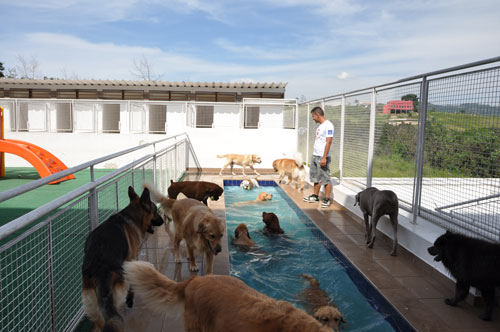 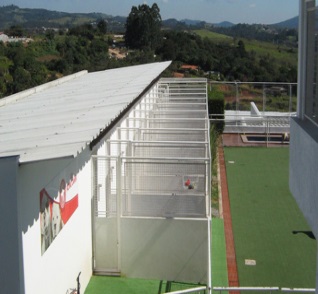 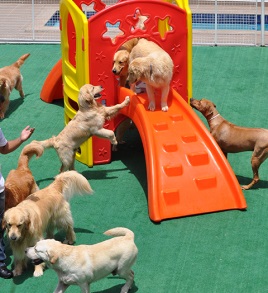 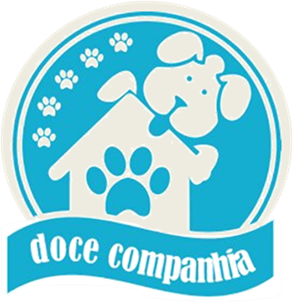 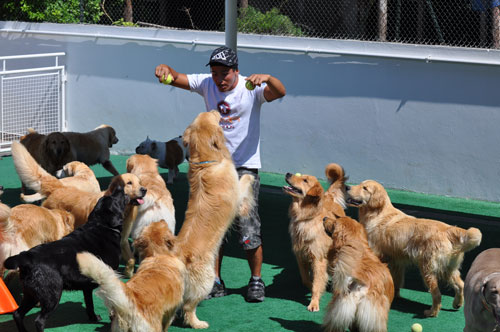 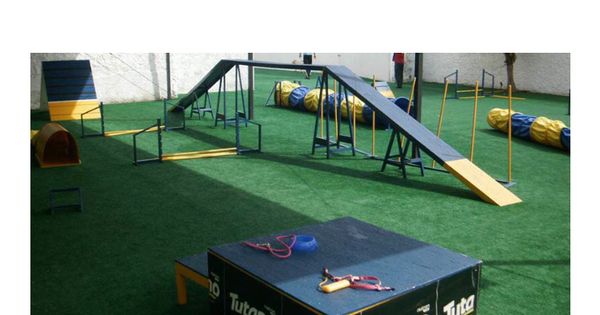 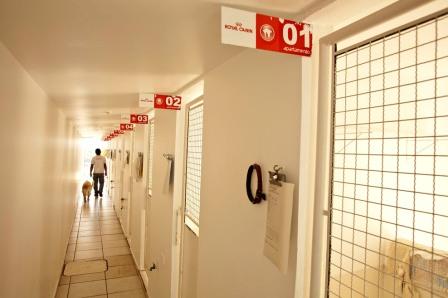 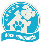 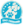 2. Planejamento
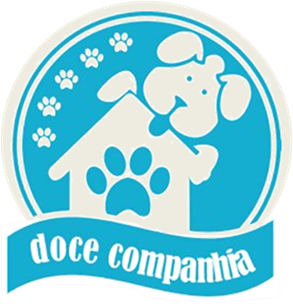 Mix de serviços:
Hotelaria 
Planos diários 
Planos mensais  

Recreação ( Day Care )  
Planos diários

Adestramento básico
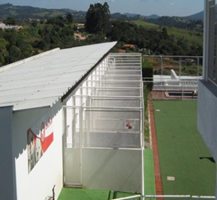 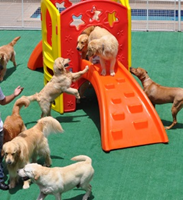 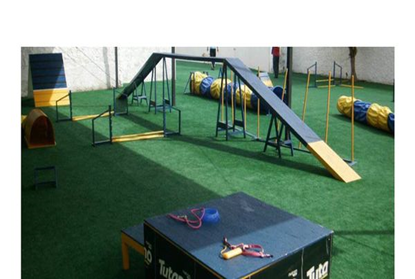 2. Planejamento
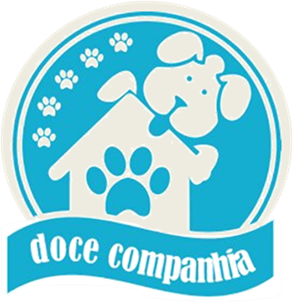 Análise SWOT:
3. Identidade Visual
3. Identidade Visual
Defesa do nome: Doce companhia pois é um lugar aconchegante onde seu cão se sente a vontade e numa boa companhia

Slogan: Todos os cuidados que seu cão merece. 

Posicionamento: Estar entre os melhores no setor hoteleiro para cães com o comprometimento de oferecer um ambiente agradável e seguro para melhor atender nosso publico com dedicação e respeito aos animais.
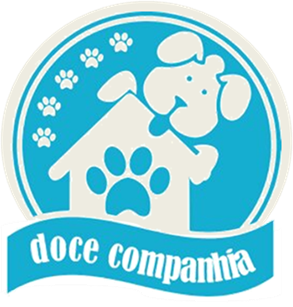 3. Identidade Visual
Defesa do logotipo: 
A imagem vetorizada do
cãozinho acima da casinha 
remete a sua satisfação e 
alegria quanto a acomodação e 
hospedagem. Como gesto de agradecimento, “carimba” a casinha onde ficou, deixando 05 pegadas lembrando a um serviço 05 estrelas. O círculo vem a enfatizar os sentimentos de carinho e cuidado.
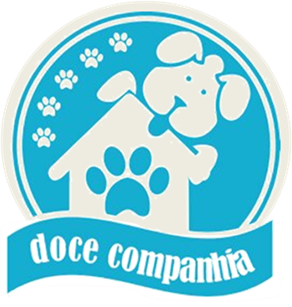 3. Identidade Visual
Defesa das cores:
Azul 
 A cor azul significa
tranquilidade, serenidade  e harmonia. Ela cria um senso de segurança e promove a confiança.
RGB
Vermelho: 0
Verde: 191
Azul: 255
Branco
O branco transmite paz, calma e pureza, também está associado  à limpeza.
RGB
Vermelho: 255
Verde: 255
Azul: 255
3. Identidade Visual
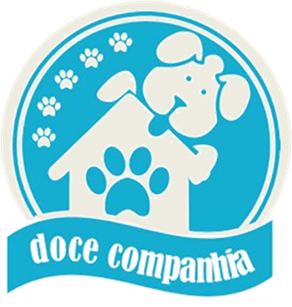 Tipografia: 

Calibri
  A B C D E F G H I J K L M N O P Q R S T U V W X Y Z
  a b c d e f g h i j k l m n o p q r s t u v w x y z 
  0 1 2 3 4 5 6 7 8 9 10
3.  Identidade Visual
Fachada
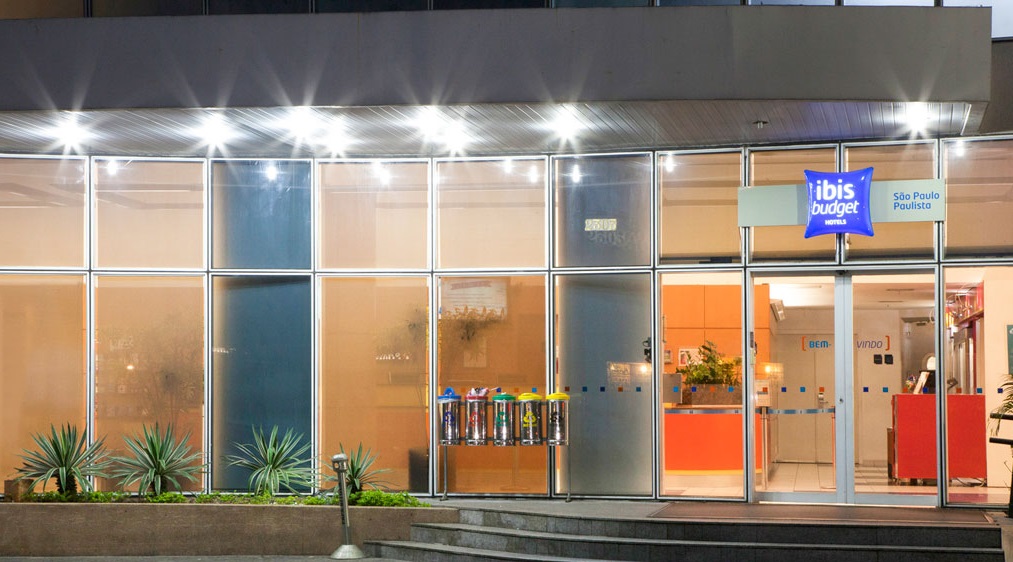 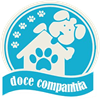 3. Identidade Visual
Frota
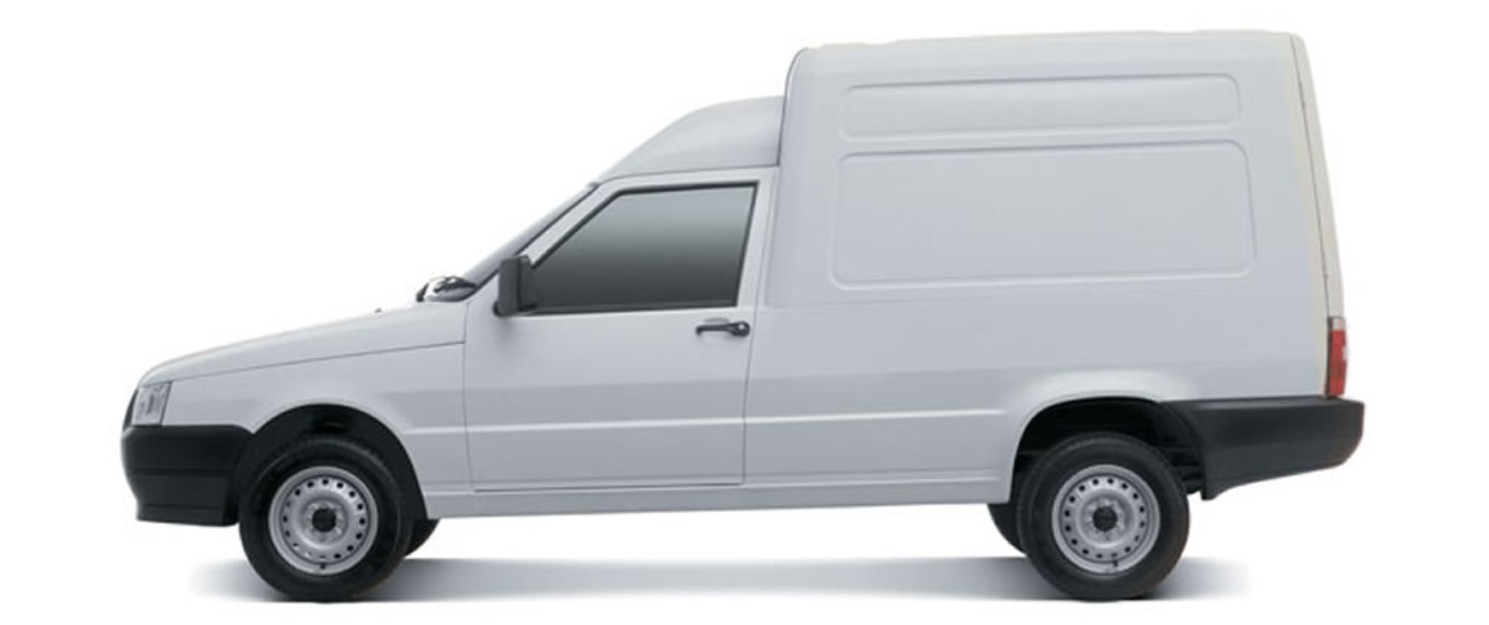 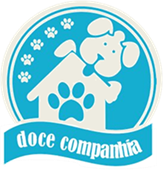 Todos os cuidados que 
seu cão merece
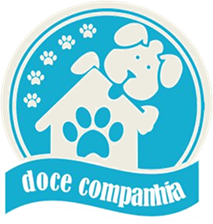 3. Identidade Visual
Uniforme
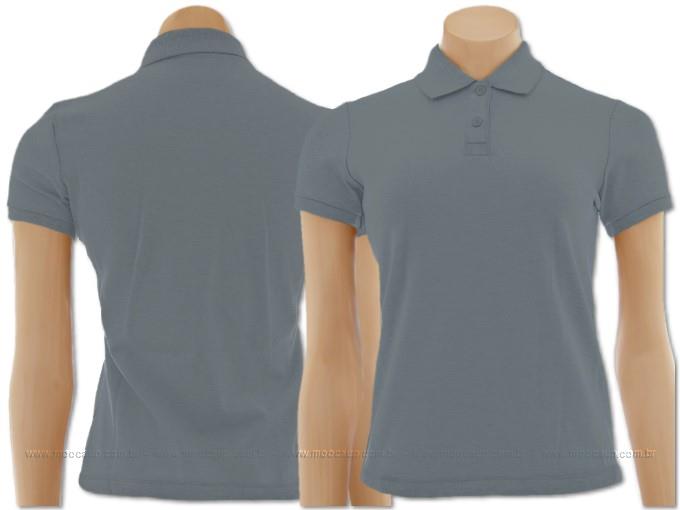 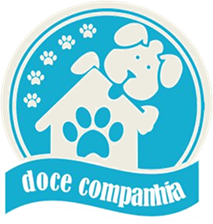 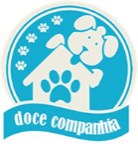 3. Identidade Visual
Crachá
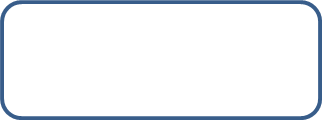 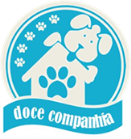 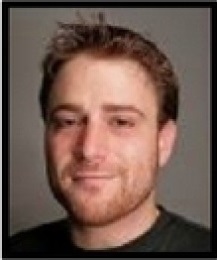 Carlos dos Santos 
        Adestrador
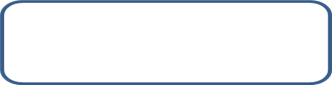 3. Identidade Visual
Cartão de visita
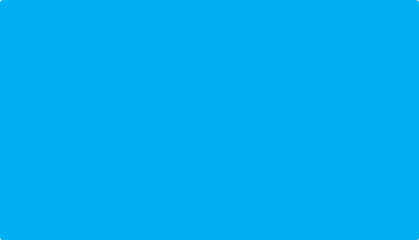 Hotelaria para cães 
                Adestramento 
          Recreação
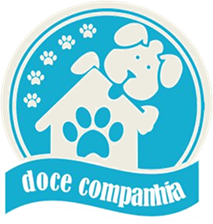 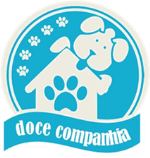 R. XV de Novembro 1364 - Centro
3. Identidade Visual
Brinde
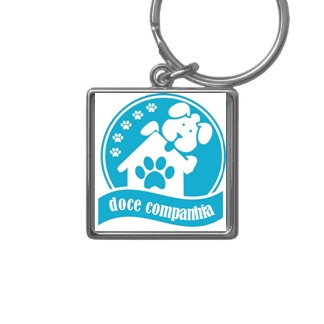 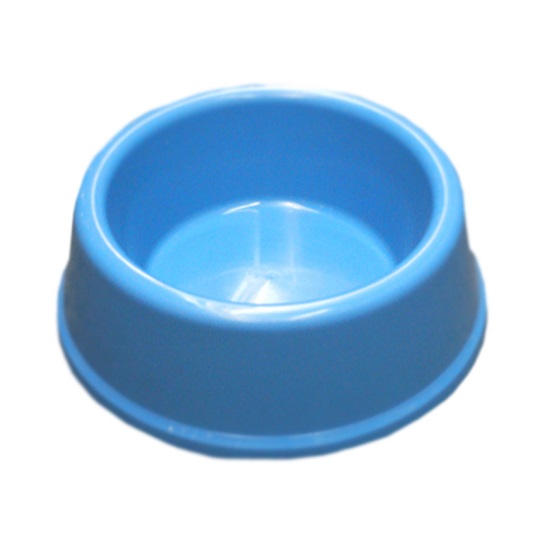 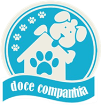 4. Análise do Composto de Marketing.
4. Composto de Marketing
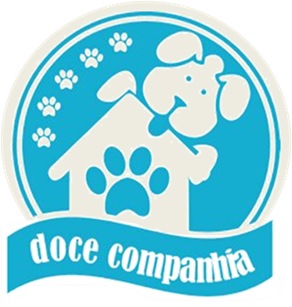 Produto ( Serviço ) :
Doce Companhia é um hotel que proporciona lazer, conforto e segurança para seu cão. Oferecemos canis climatizados para o bem estar de seu cão, área externa e aplicativo live cam (facebook), para nossos clientes estar sempre de olho em seus bichinhos. Temos também planos diários e planos mensais.
4. Composto de Marketing
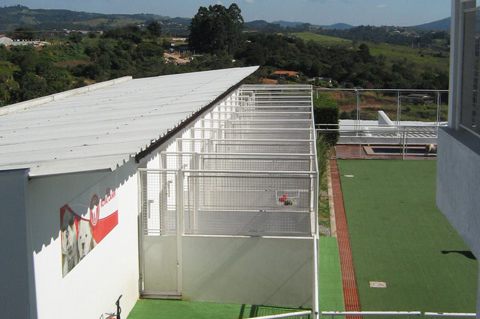 Preço*  
Hospedagem 
 Planos diários – R$ 70,00 
Planos mensais –
 descontos de até 20 % 

*Análise da concorrência e 
mercado atuante
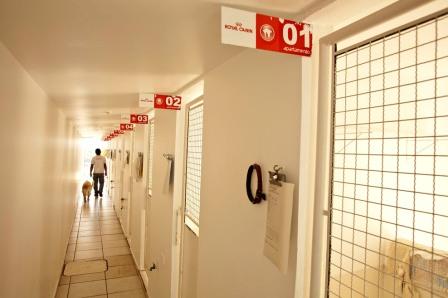 4. Composto de Marketing
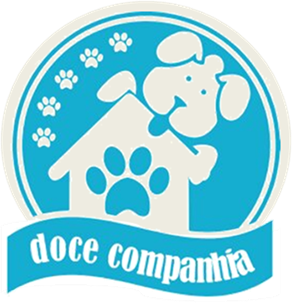 Praça:  
Nosso hotel oferece um ambiente climatizado, estacionamento próprio e uma localização de fácil acesso por estarmos no centro da cidade. Disponibilizamos um veiculo para sistema leva e traz. Localização: Rua XV de novembro, 1364 – Centro.
4. Composto de Marketing
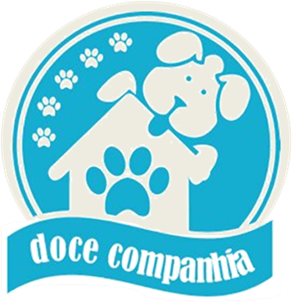 Promoção:

Outdoor  
 revista
Internet ( Facebook )
5. Campanha de Marketing
5. Campanha de Marketing
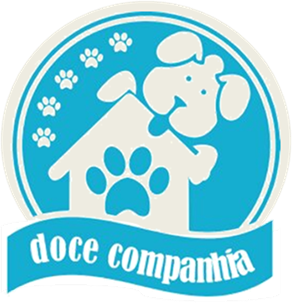 Conceitos: Associar a marca com todos os cuidados necessários aos cães usando imagens criativas e inusitadas.


Objetivos: Lançar a marca no mercado, atingir público alvo e fazer a divulgação do serviço de forma que chame a atenção dos clientes.
5. Campanha de Marketing
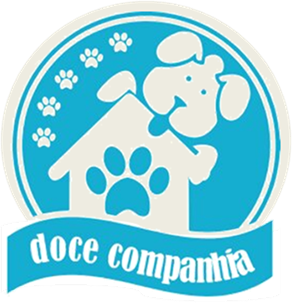 Estratégia de Marketing 
 Veículos de comunicação em massa: 
 Outdoor, revista, internet

Marketing digital: 
 Facebook
Outdoor
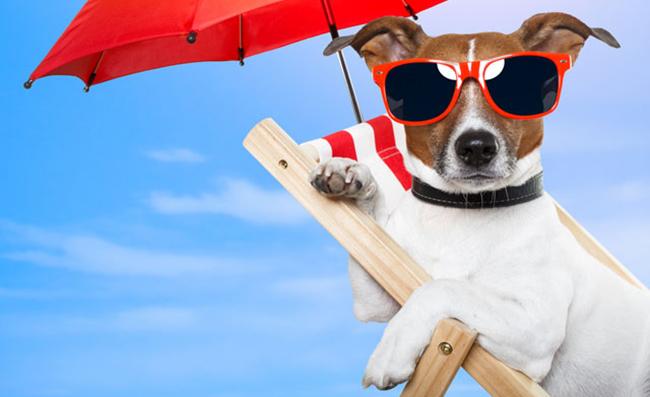 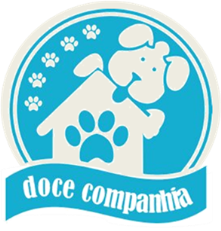 Todos os cuidados que
      seu cão merece
Hotelaria para cães
Recreação
Adestramento
R. XV de Novembro 1364, Centro , São Carlos-SP
Revista
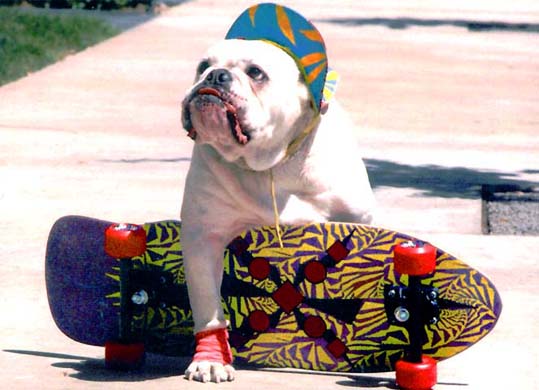 Todos os cuidados que seu cão merece
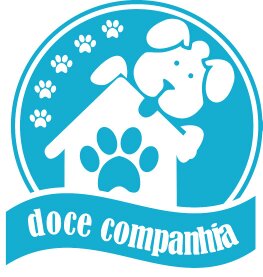 Hotelaria para cães
Recreação 
Adestramento
R. XV de Novembro, 1364 
         Centro , São Carlos-SP
Tel. (16) 3416 7364
Internet
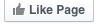 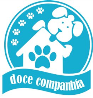 Doce Companhia
Vai viajar? Quer cuidado e segurança para seu cão? 
A Doce companhia oferece hospedagem e recreação para seu animal, profissionais capacitados para deixar seu cão a vontade e numa boa companhia.
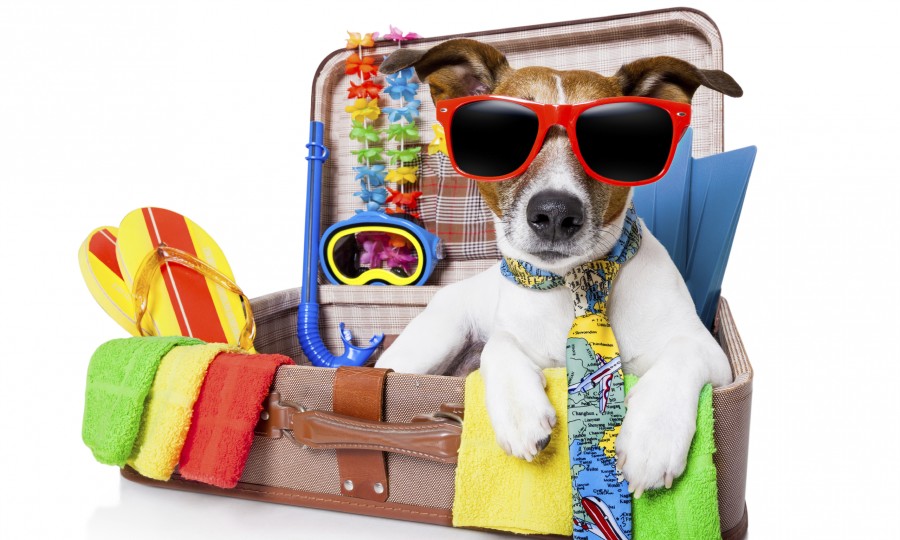 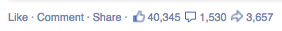 Bibliografia
http://www.novonegocio.com.br/ideias-de-negocios/como-montar-um-hotel-para-caes/ 
http://www.sebraemercados.com.br/wp-content/uploads/2015/10/2014_05_15_BO_Abr_Serv_Pet_pdf.pdf
Agradecimentos
Ao orientador do projeto Rodrigo Rodrigues, a escola Anglo School e seu corpo docente e ao esforço de nossa equipe.